How was my behaviour today?
How was my behaviour today?
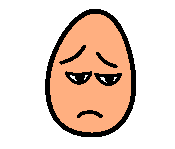 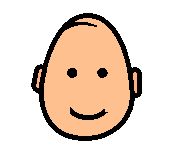 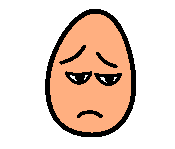 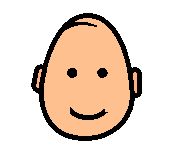 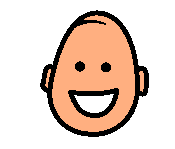 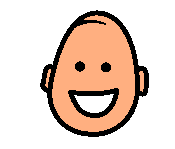 (2pts)	   (no pts)            (1pt)
(2pts)	   (no pts)            (1pt)
Attempt set task:

Stay in classroom:

Kind to others:
Attempt set task:

Stay in classroom:

Kind to others:
How was my behaviour today?
How was my behaviour today?
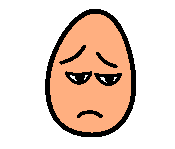 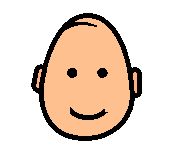 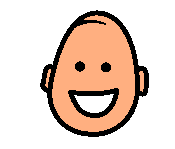 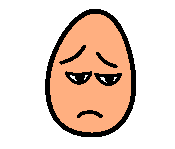 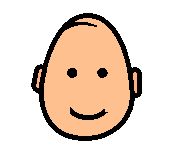 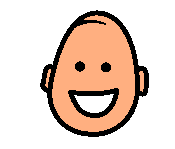 (2pts)	   (no pts)            (1pt)
(2pts)	   (no pts)            (1pt)
Attempt set task:

Stay in classroom:

Kind to others:
Attempt set task:

Stay in classroom:

Kind to others: